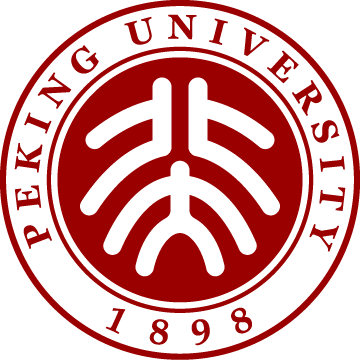 A Hybrid RAG System with Comprehensive Enhancement on Complex Reasoning
27/8/2024
Team ElectricSheep
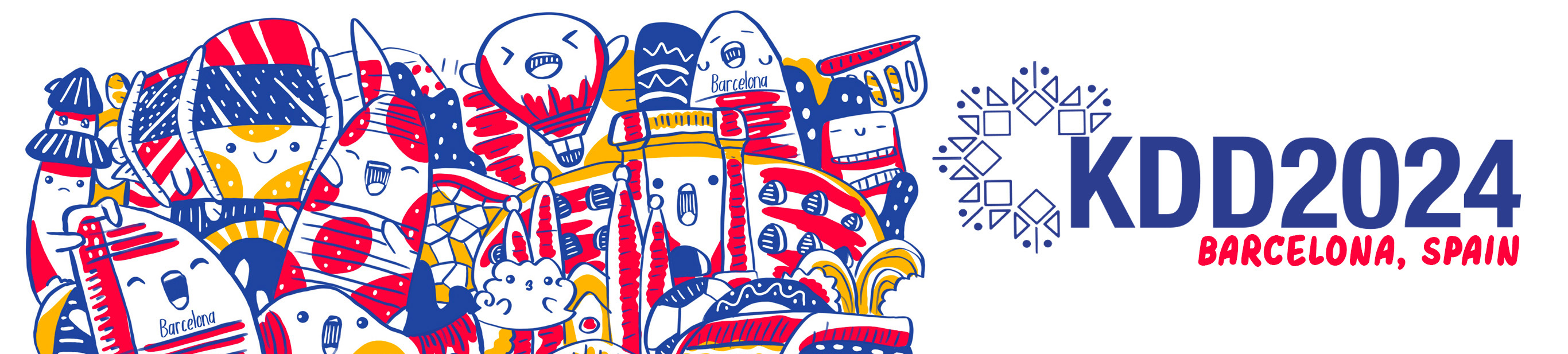 A Hybrid RAG System with Comprehensive Enhancement on Complex Reasoning
KDD Cup RAG workshop
By: Team ElectricSheep
(Peking University)
Ye Yuan;
Chengwu Liu;
Jingyang Yuan;
Gongbo Sun;
Siqi Li;
Ming Zhang;
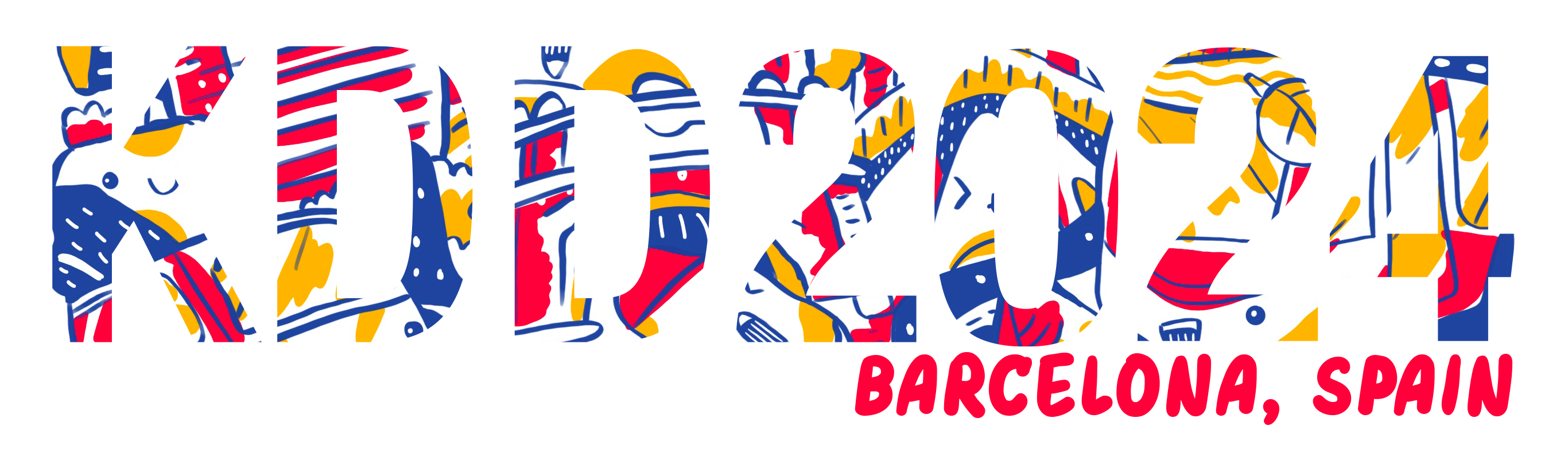 6 Key Components of Our System
1. Web page processing
2. Attribute predictor
3. Numerical calculator
4. LLM knowledge extractor
5. Knowledge graph module
6. Reasoning module
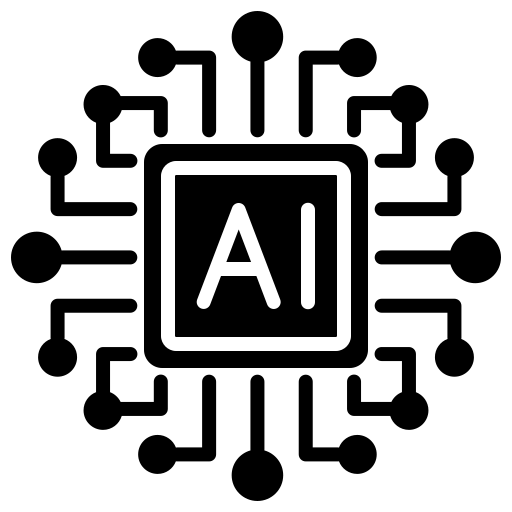 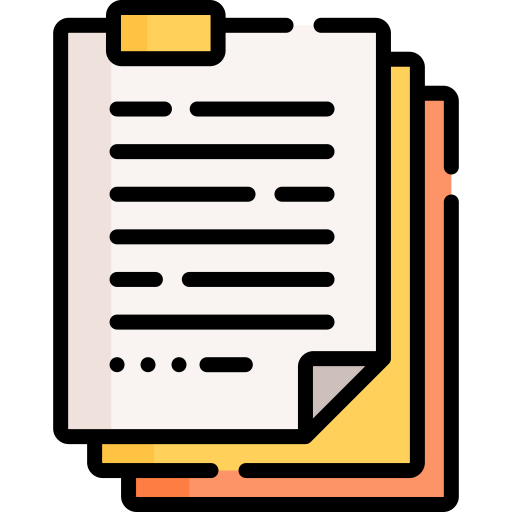 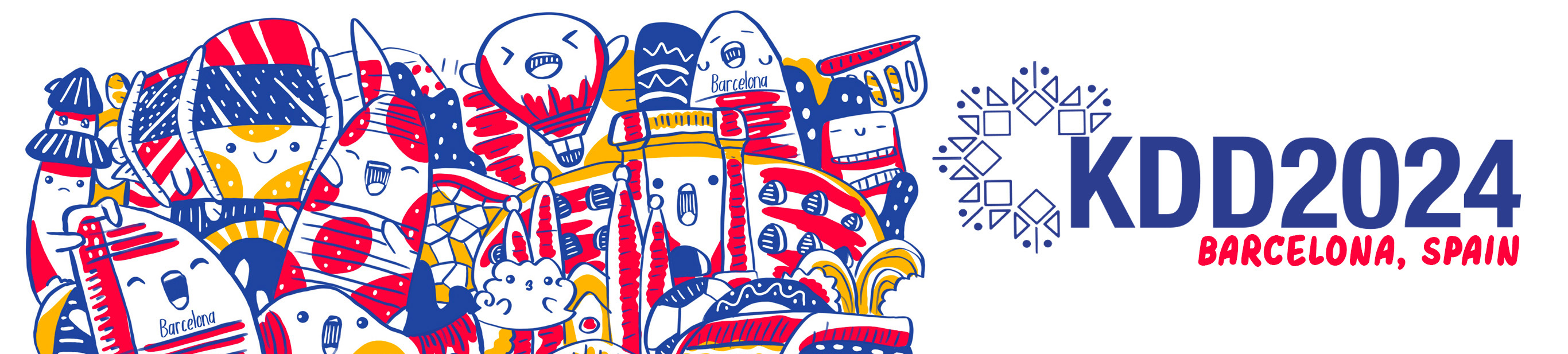 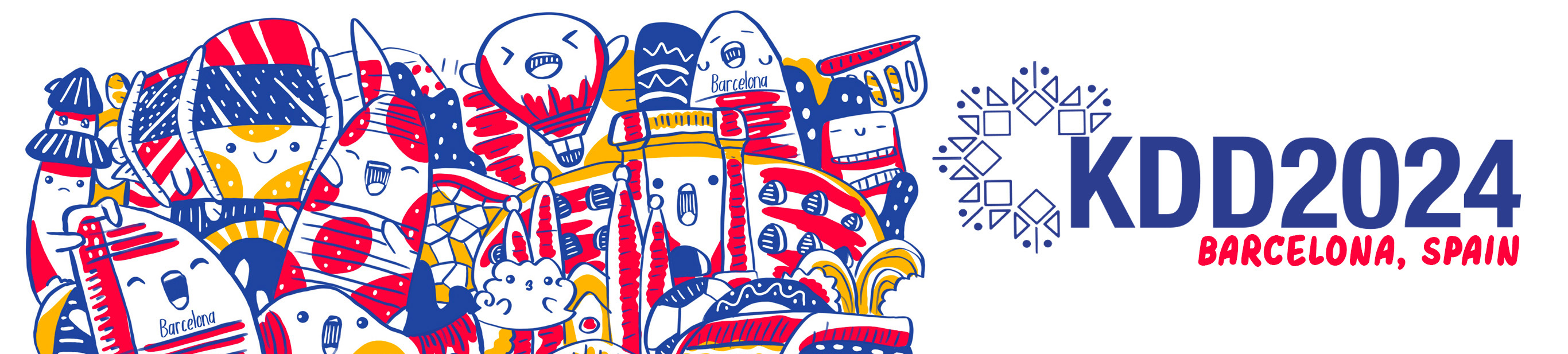 System Design
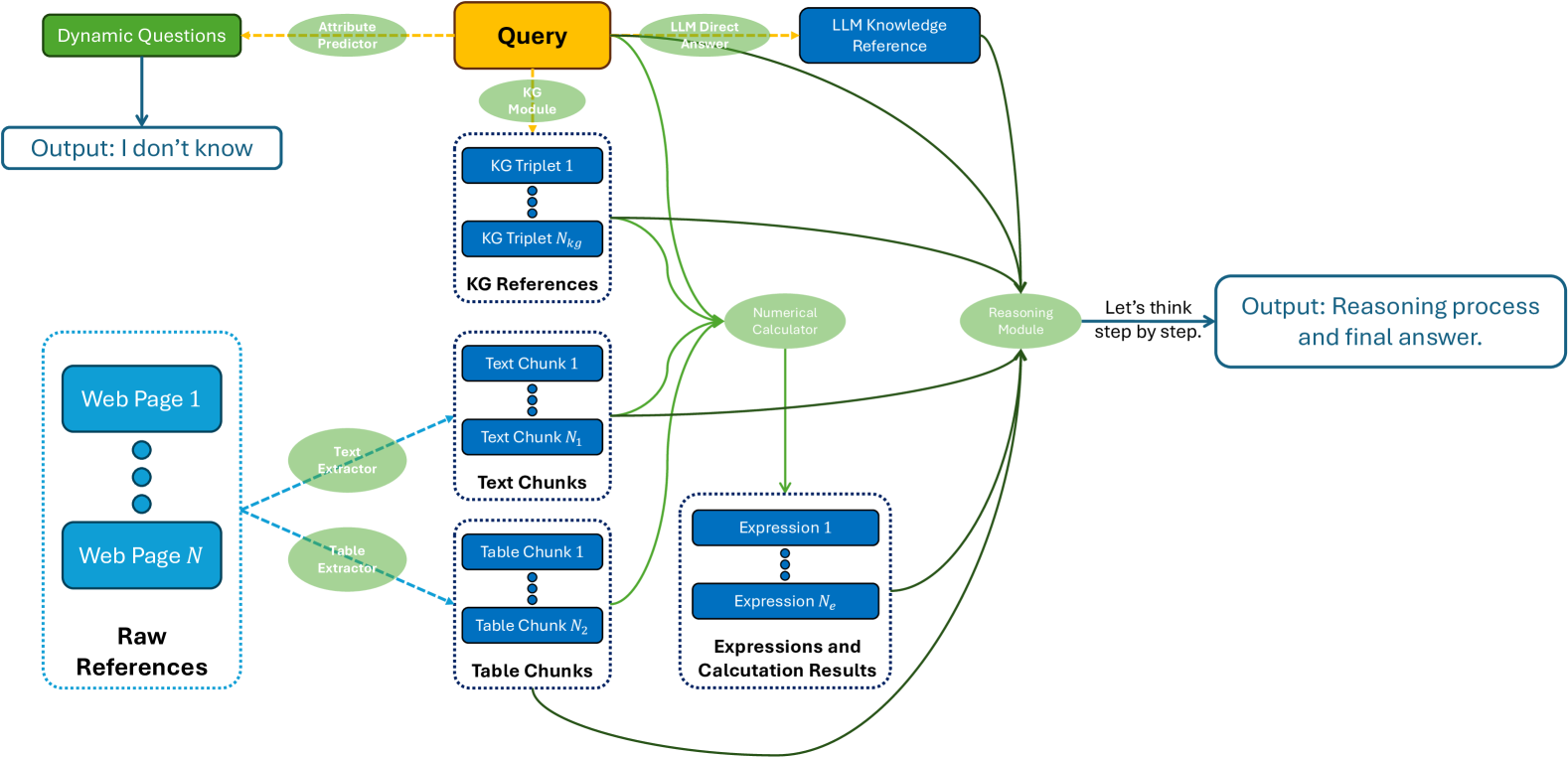 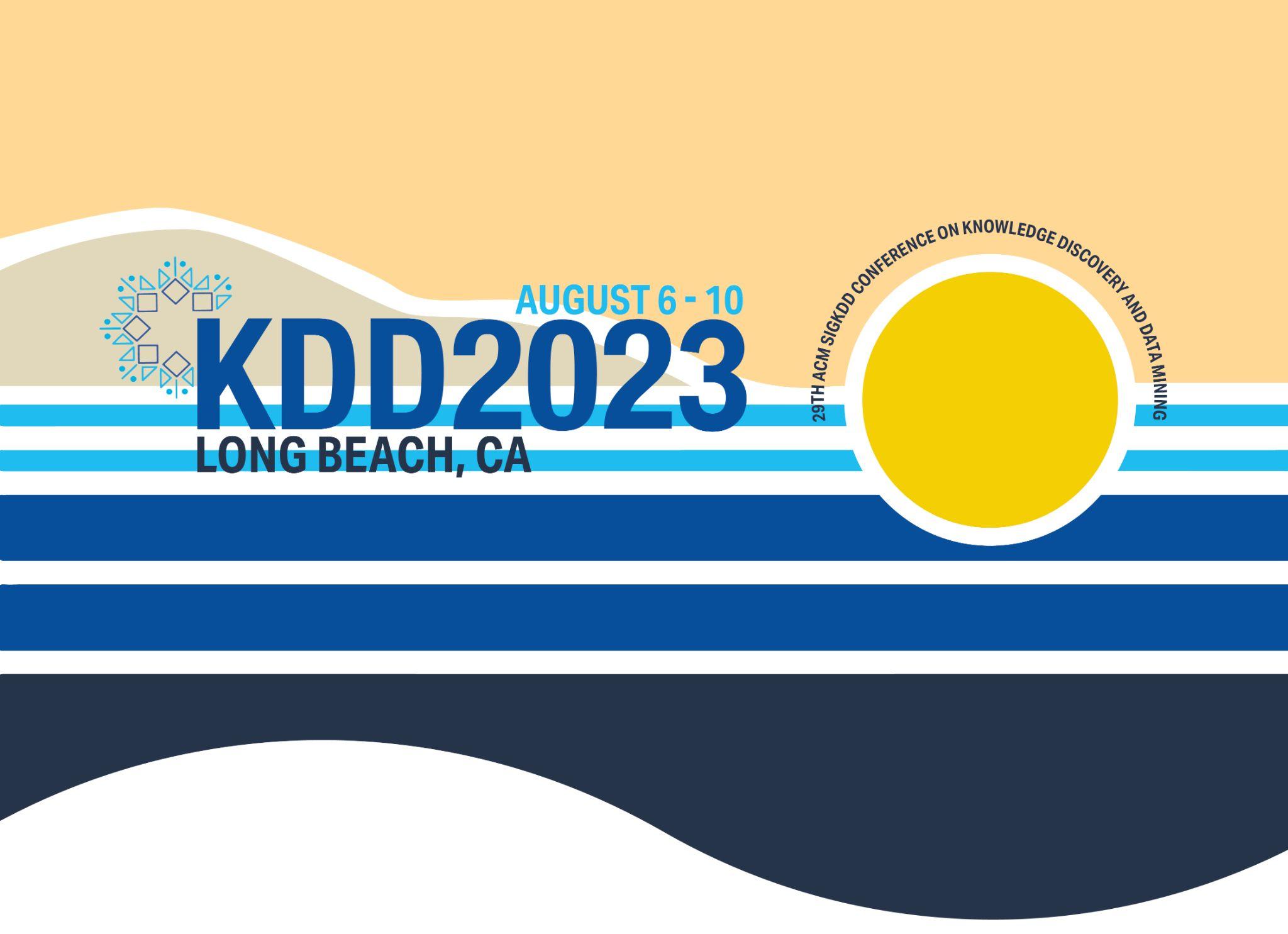 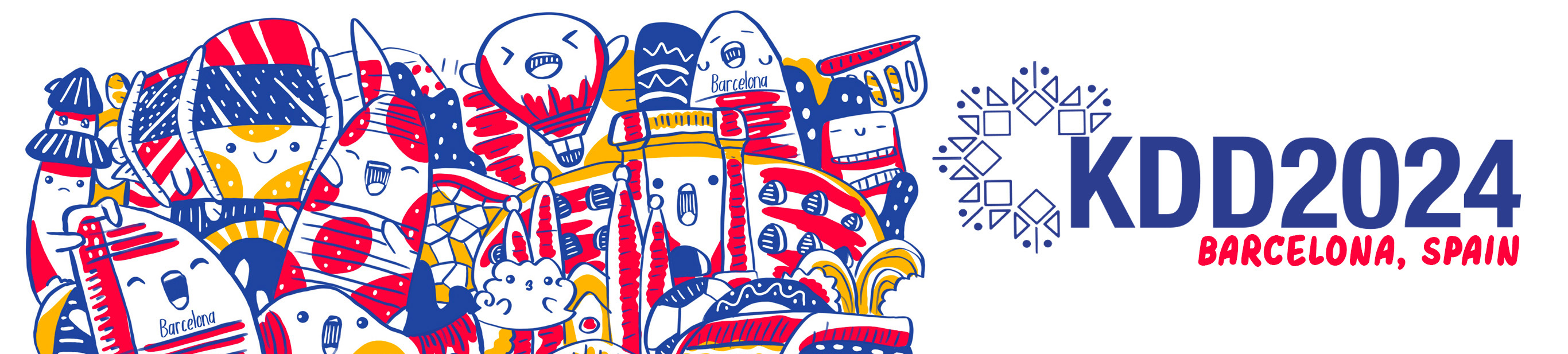 Web Page Processing
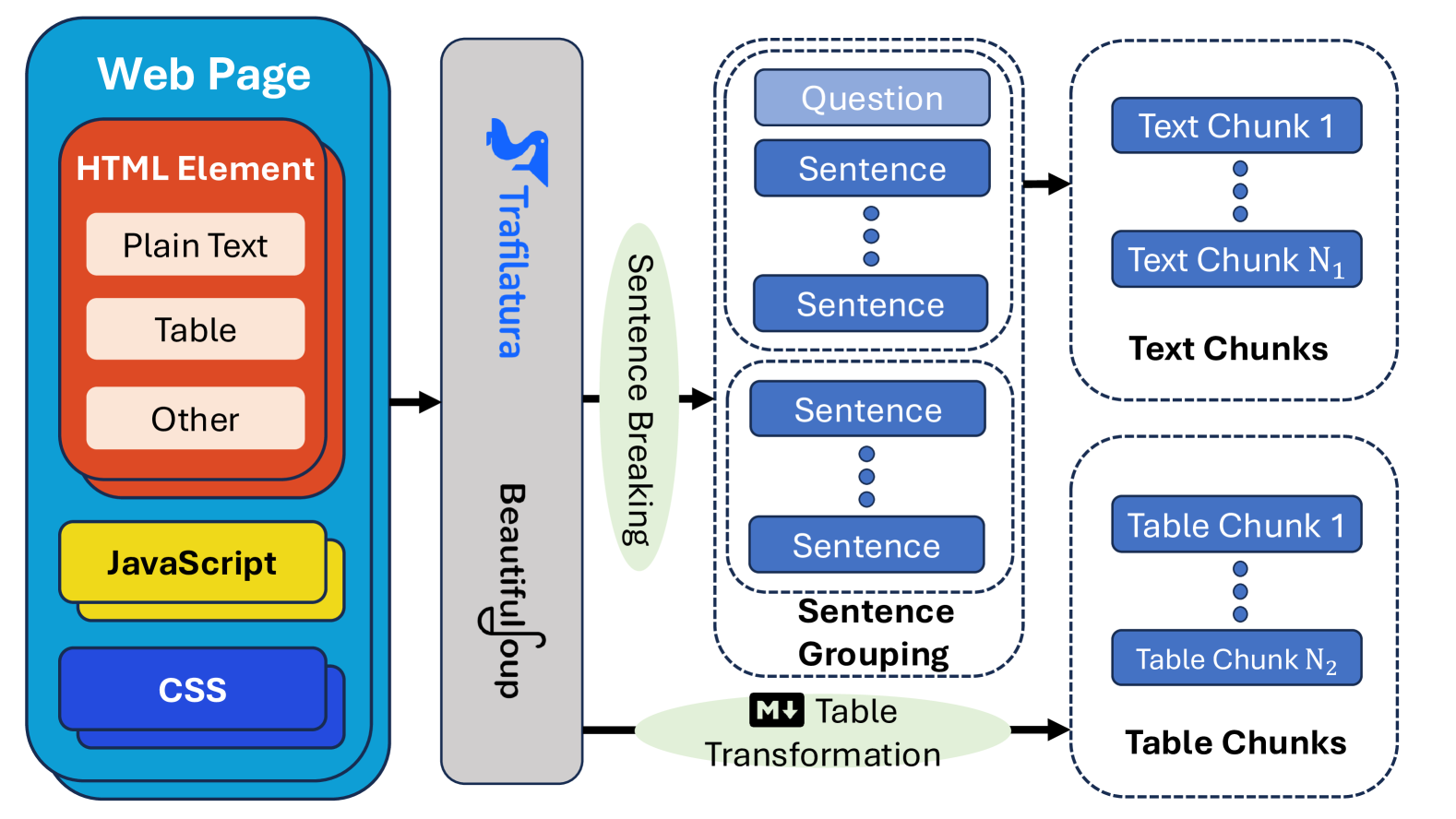 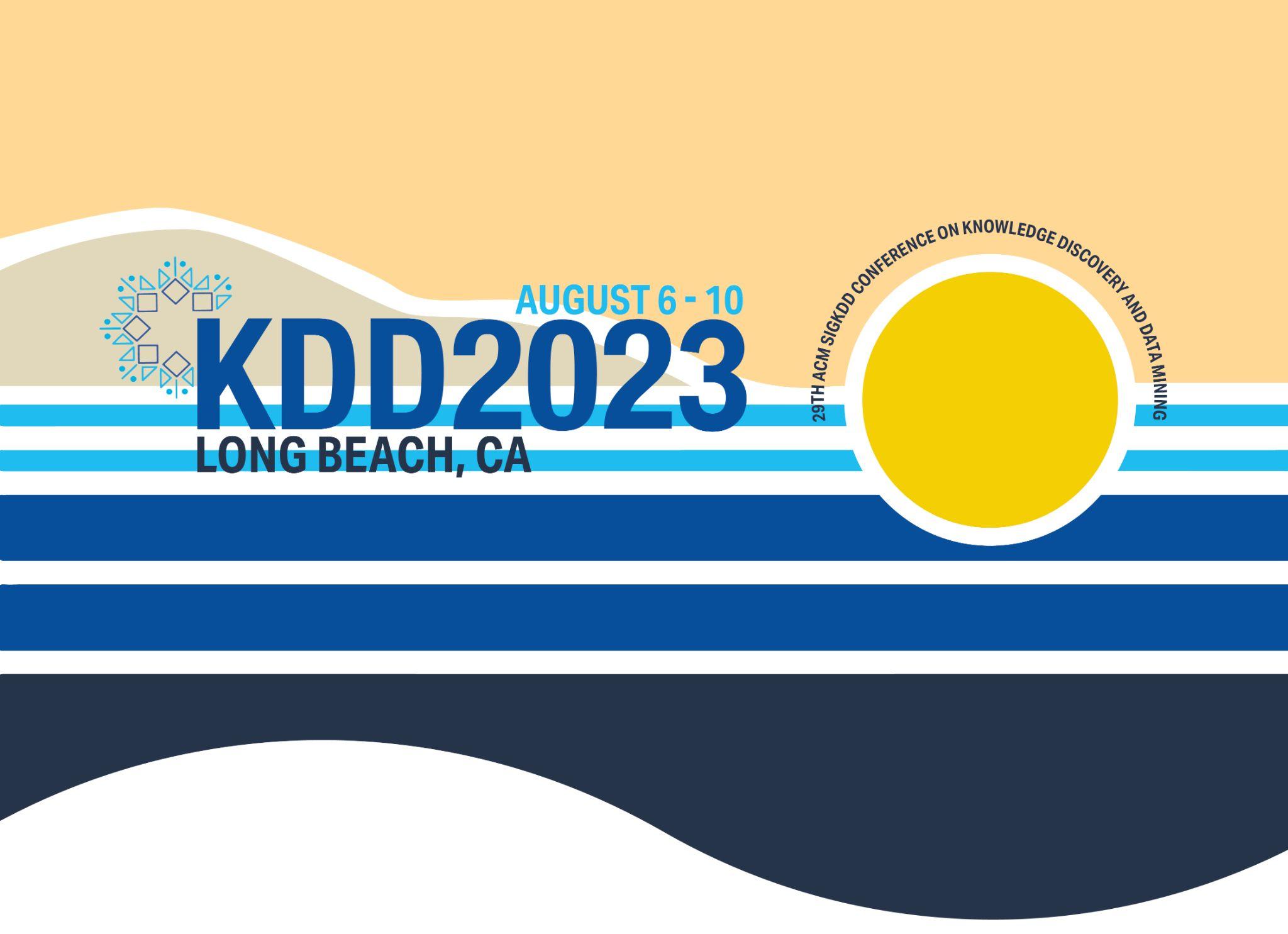 Attribute Predictor
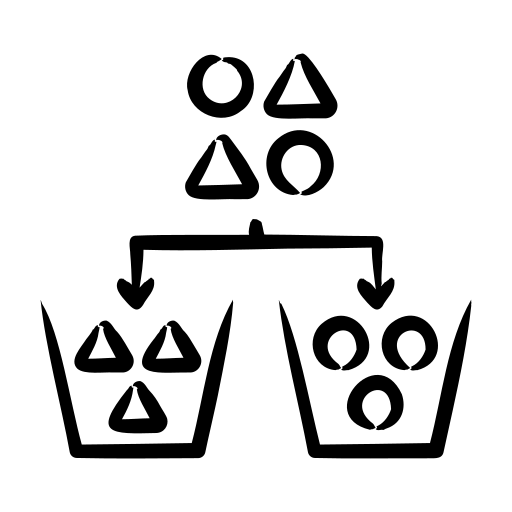 Purpose: Identify question type and rate of fact change

Tactic: If a question is tricky, just leave it there!
	“I don’t know!”

Classification Methods
	In-context learning with large language models
	SVM for speed and efficiency
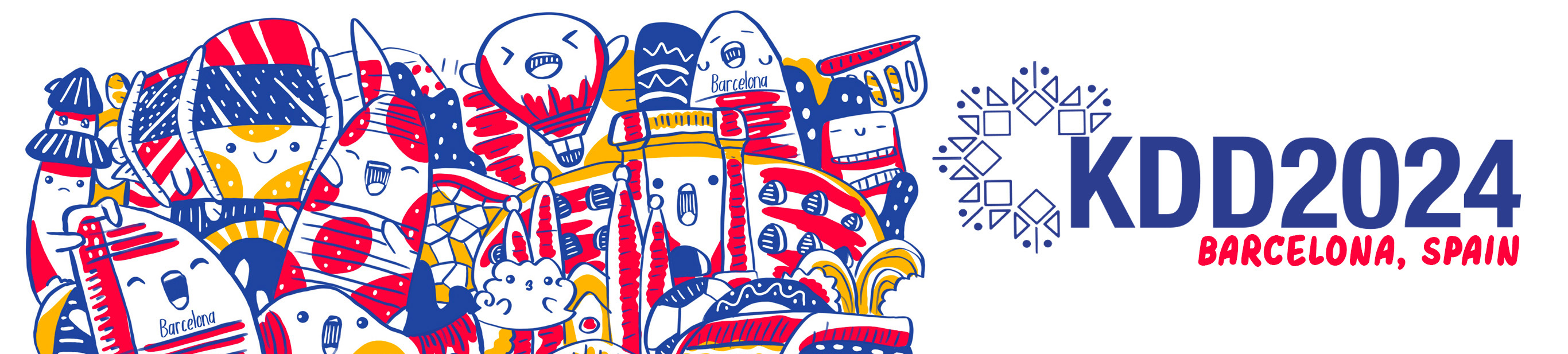 Enhancing Numerical Calculation with a Calculator
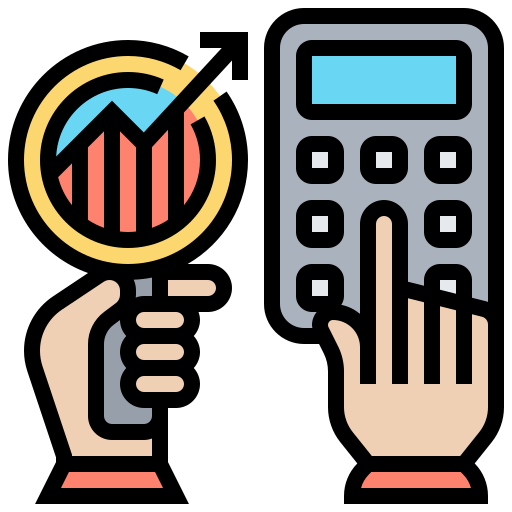 Method: Let LLMs express answers as mathematical equations

Utilizes an external Python interpreter for accurate computation

Extra Technics: Multiple sampling
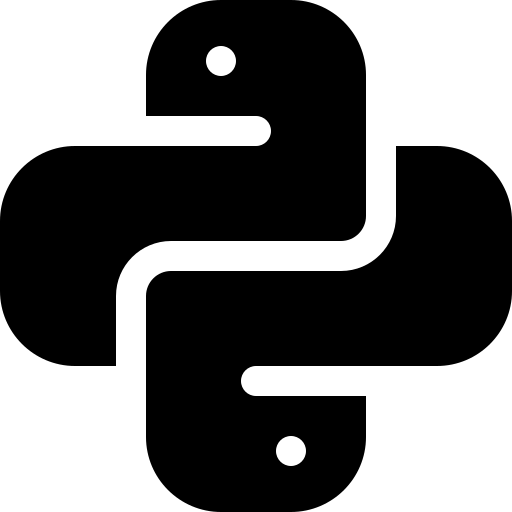 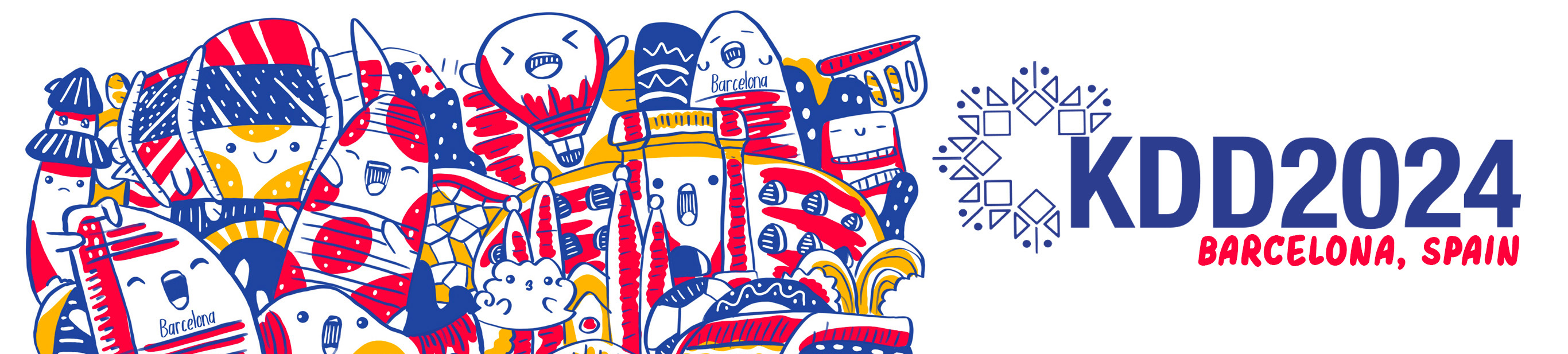 LLM Knowledge Extractor
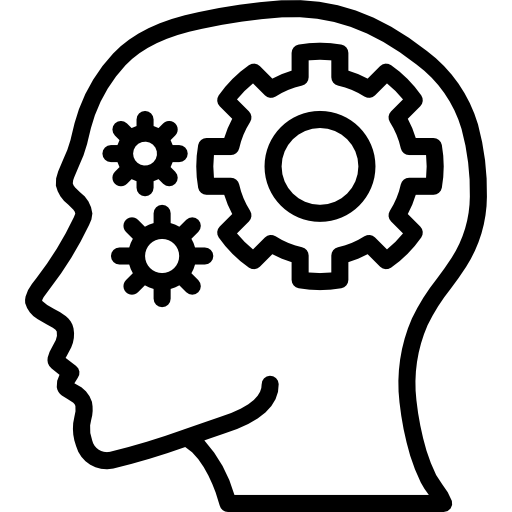 Issue with Extra Documents:
	Including outdated or irrelevant documents

Model Behavior:
	Models often rely on included documents
	Even if they LACK accurate information
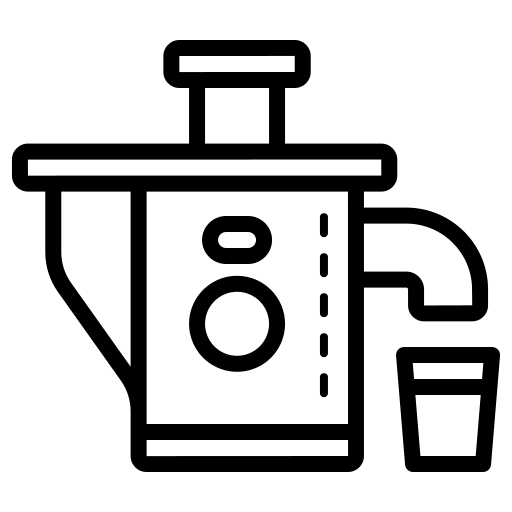 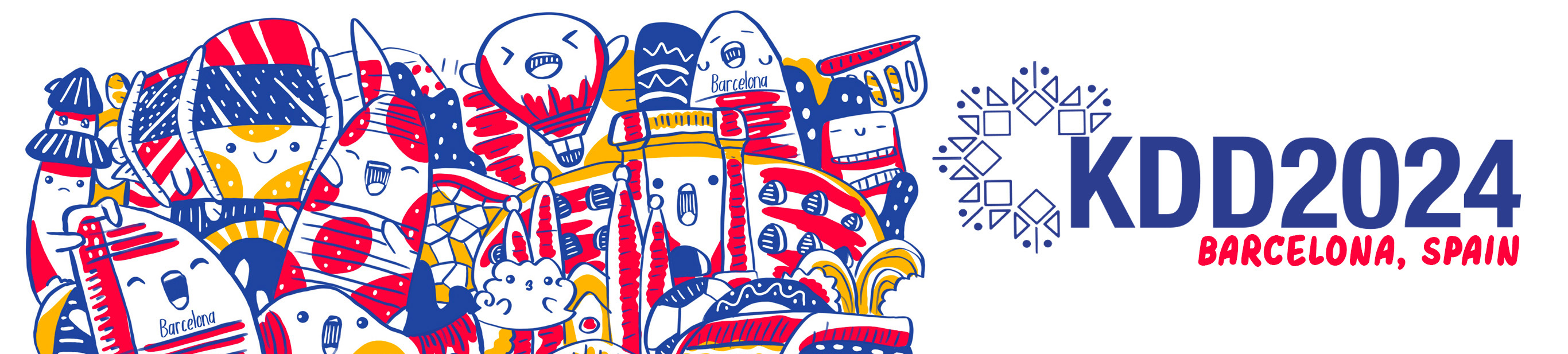 Crafting Effective Queries for KGs
Entity Extraction:
	Trivial and naïve solution
	Utilize LLM to identify and extract entities from user queries

Enhancement:
	Develop queries based on predefined MANUAL RULES
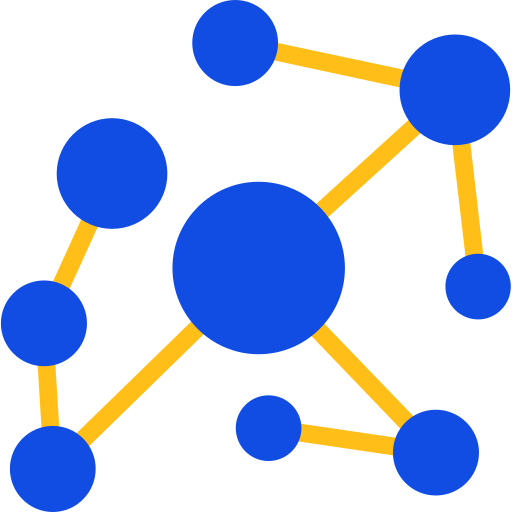 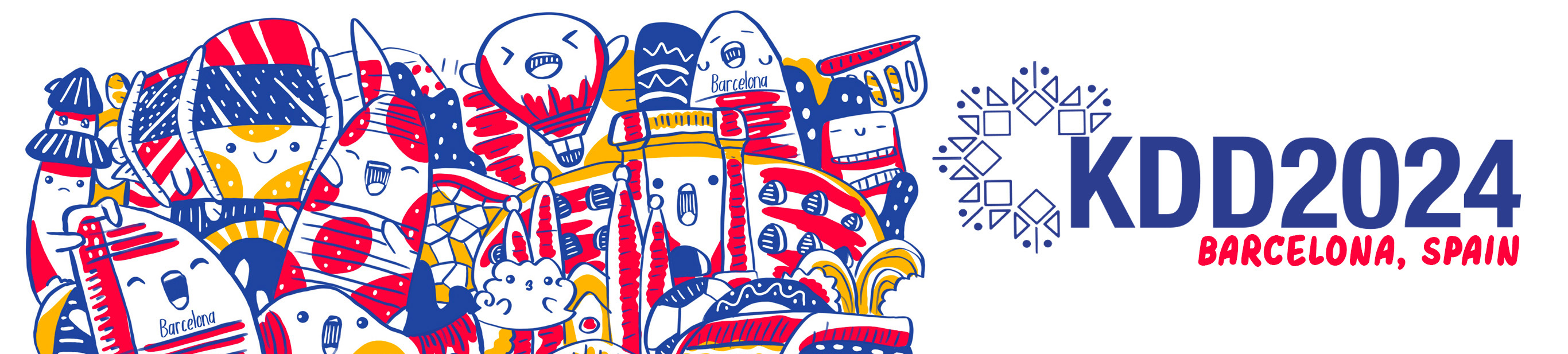 Enhancing Reasoning with 
Advanced Prompt Engineering
Data Integration:	
	Web Page Excerpts
	Tables
	KG query Results
	Calculator Results
	LLM’s Knowledge

Reasoning Technique: Implements zero-shot Chain of Thought
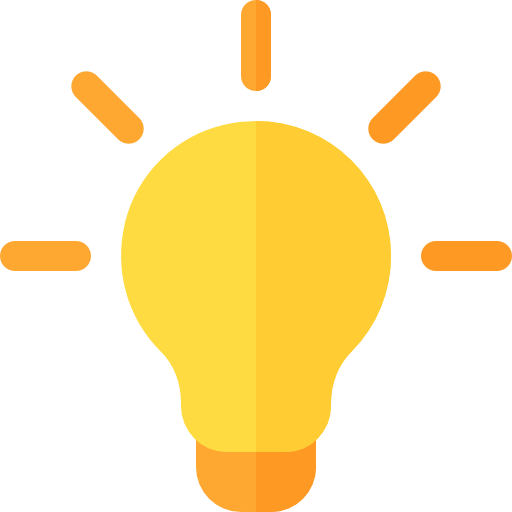 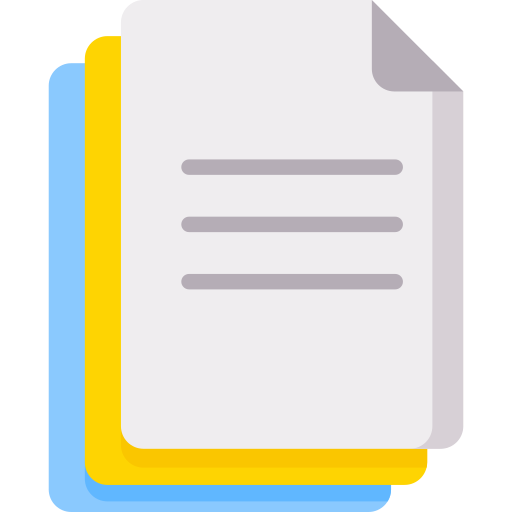 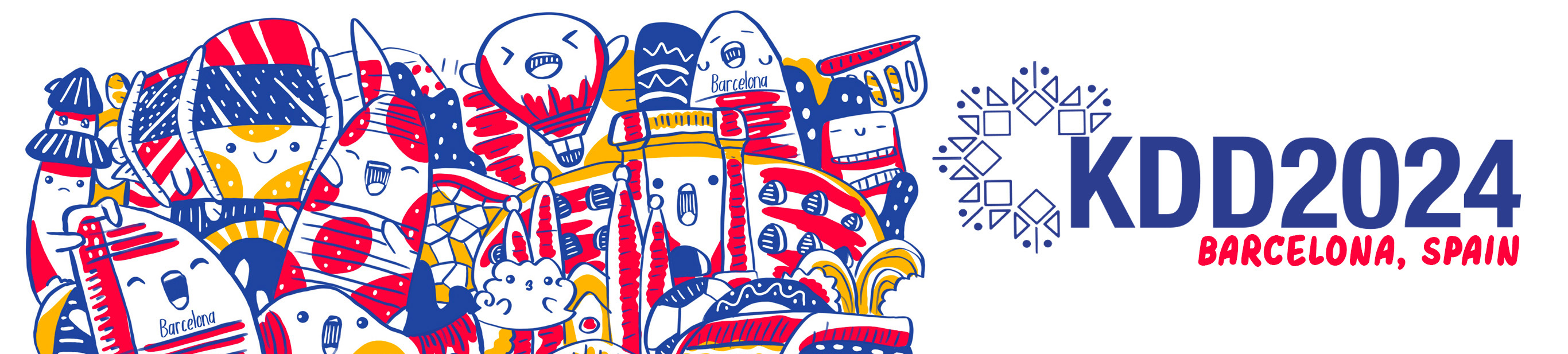 Handling Corner Cases
Detective Mode
	Identifies and handles nonsensical questions before responding

Hallucination Reduction
	Implements "I don't know" responses for uncertain questions

Format Correction
	Introduces a backup summarization agent when parsing issues arise
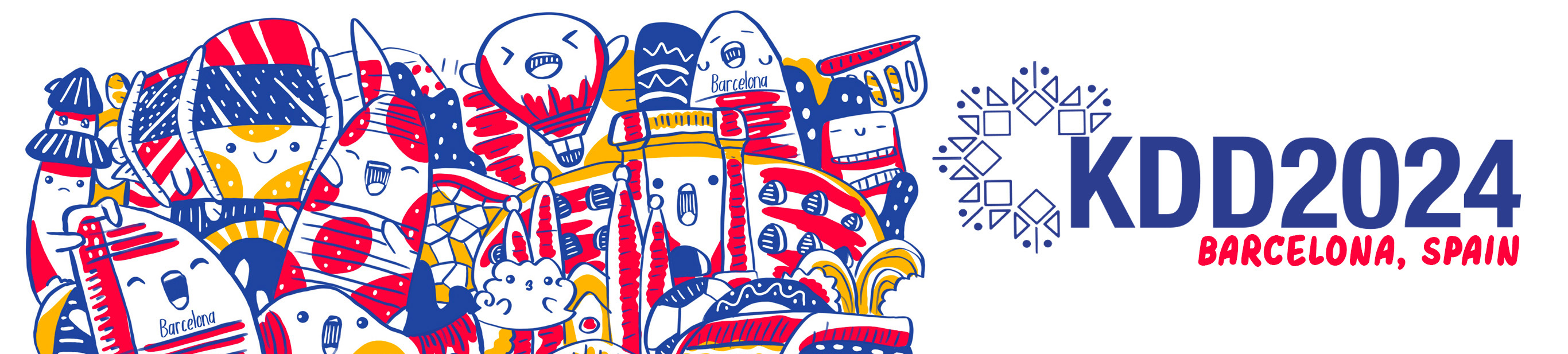 System Performance on Public Dataset
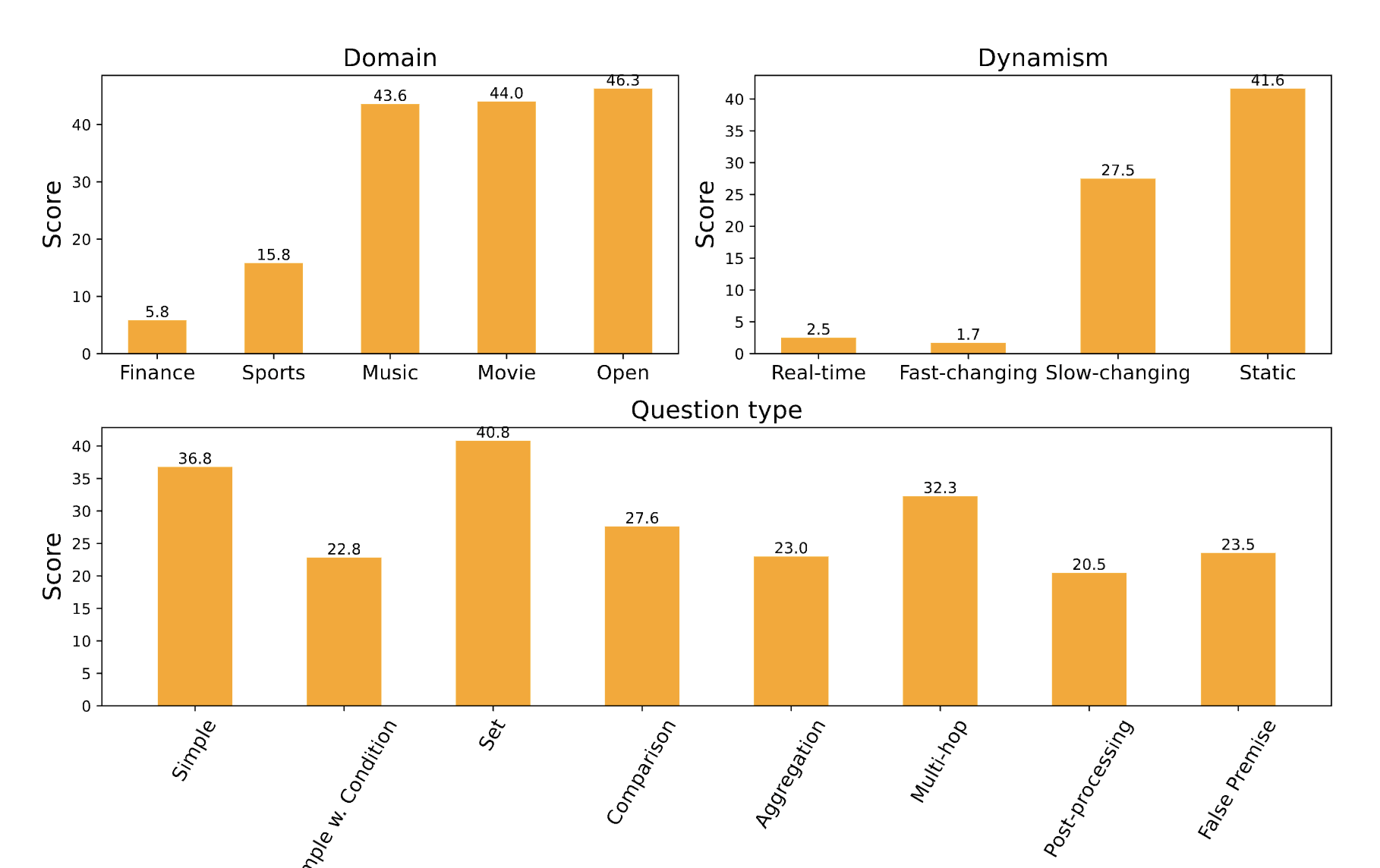 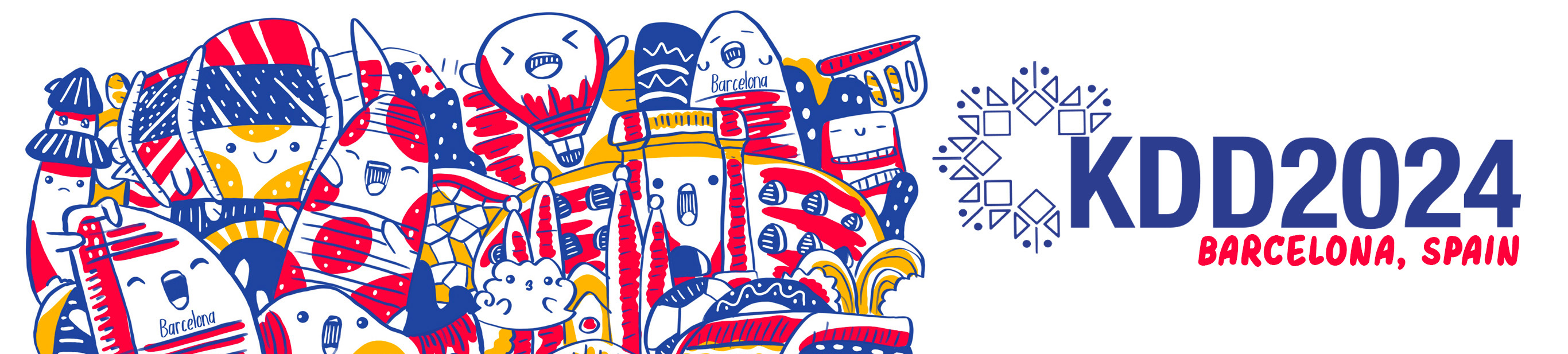 Ablation Study Results
Clear improvement in system score with every component added
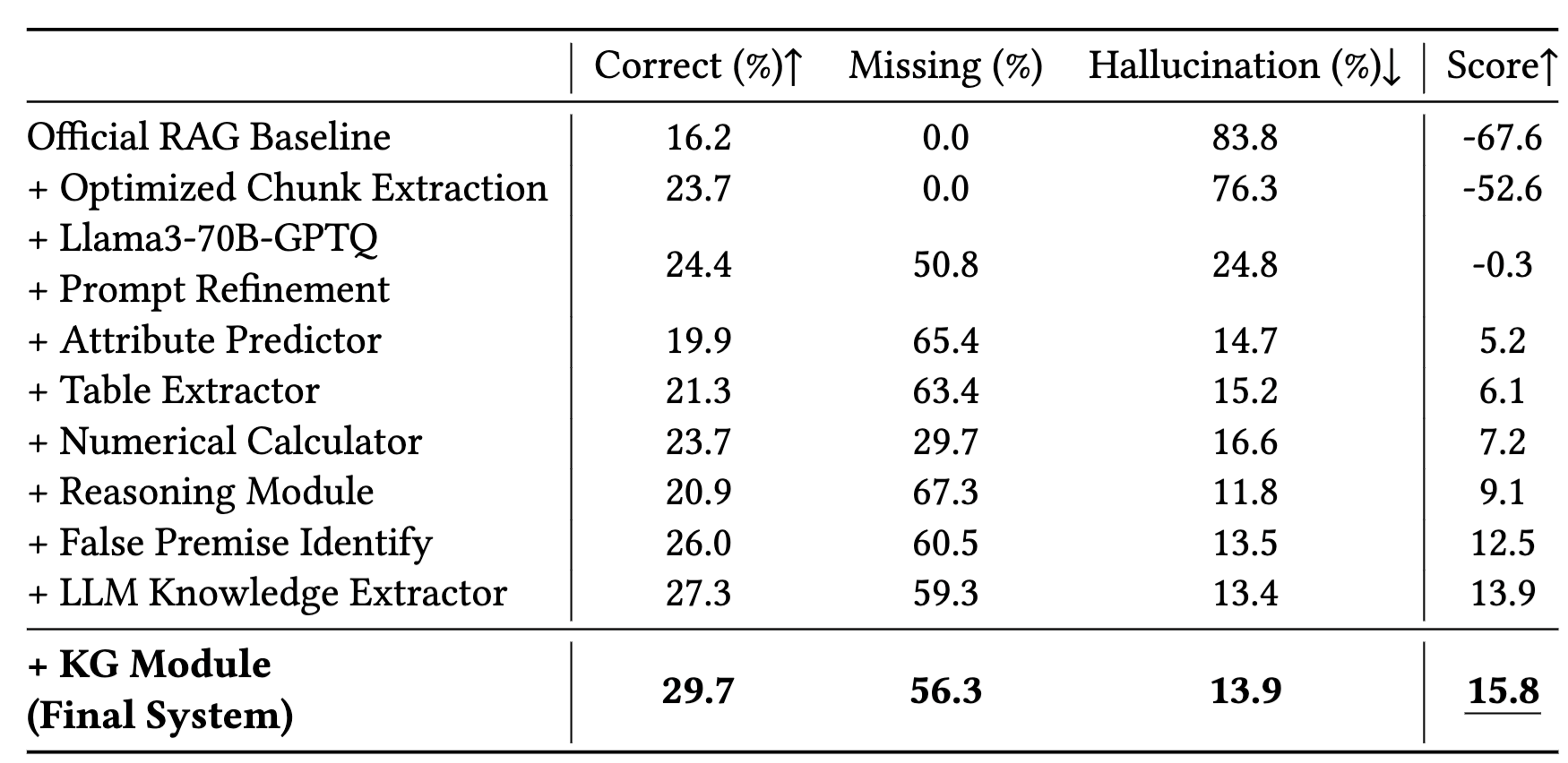 Performance under Different Tasks
Reason for Performance Gap between Task1 and Task2&3:
  ◦  Adopted a naïve knowledge graph query approach
  ◦  Underutilization of knowledge graph data
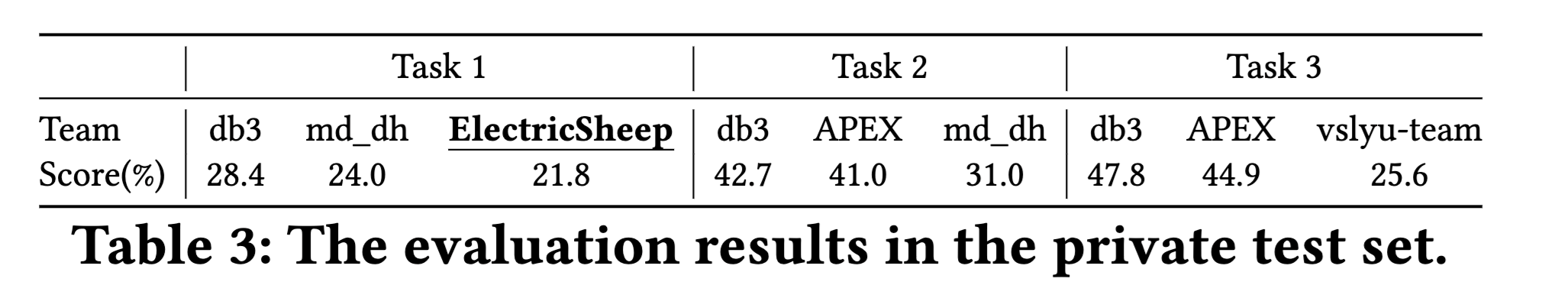 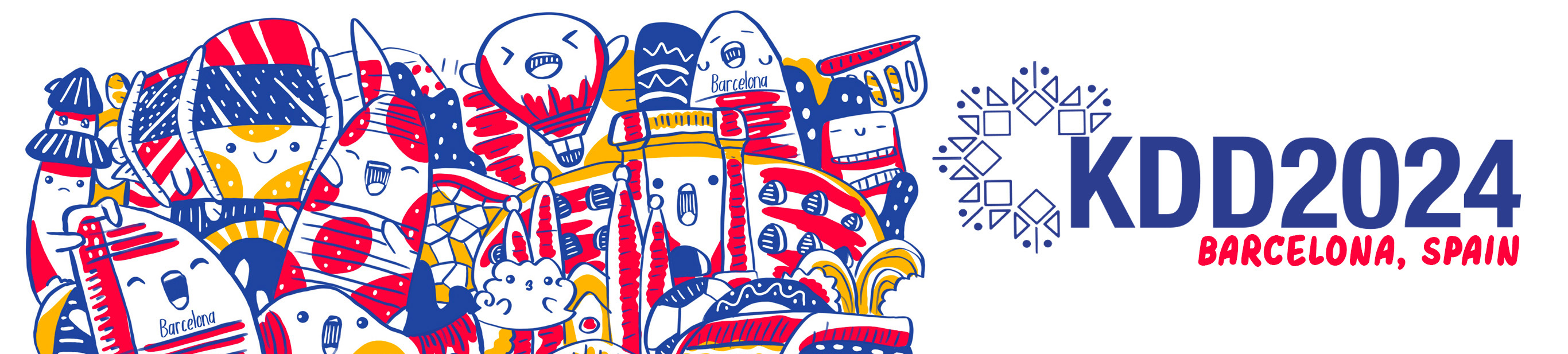 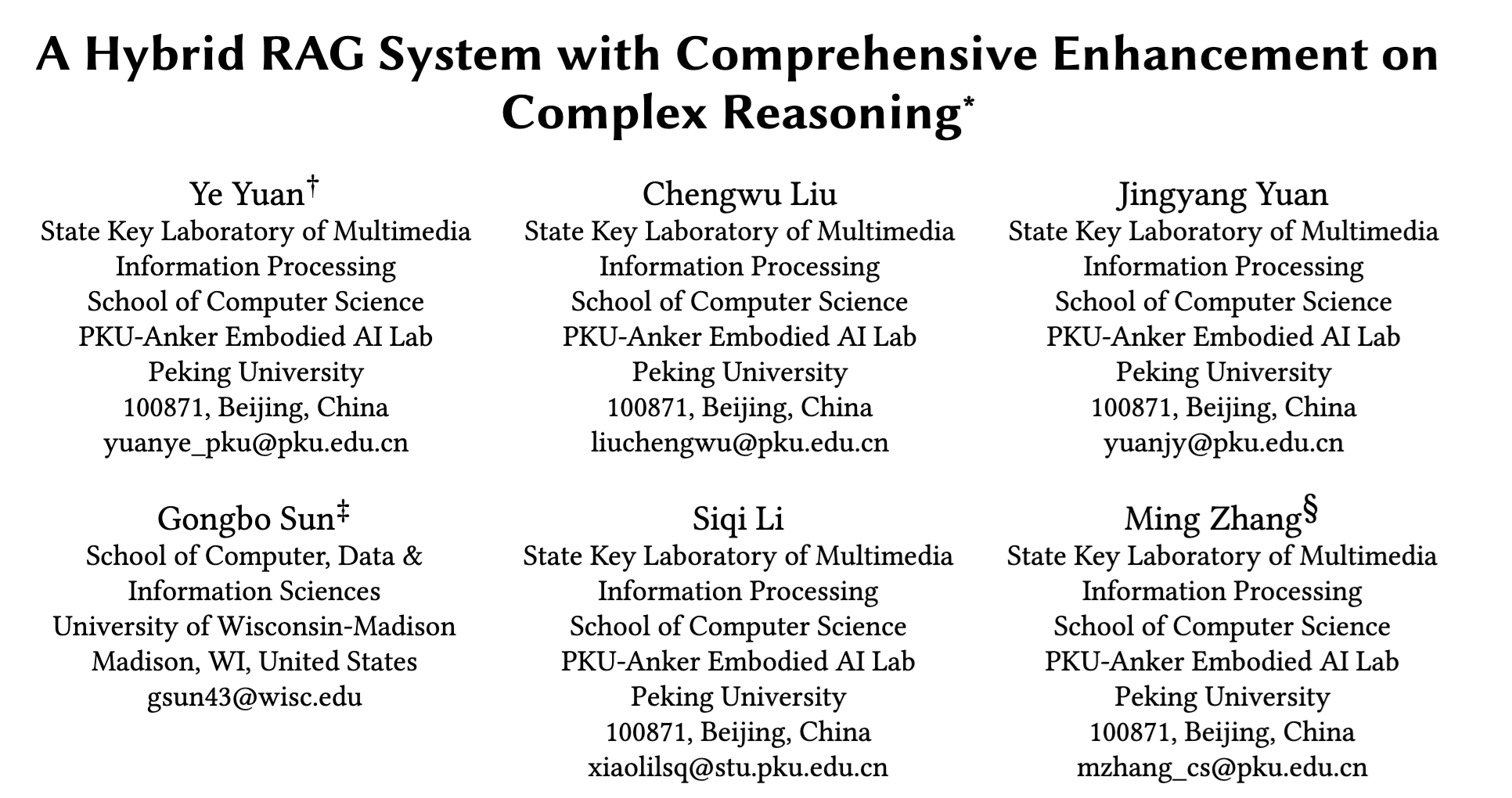 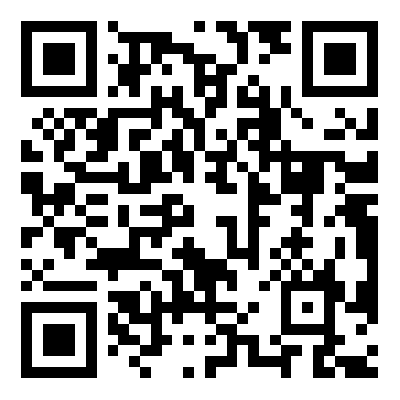 ArXiv: https://arxiv.org/pdf/2408.05141

Source Code: https://gitlab.aicrowd.com/shizueyy/crag-new
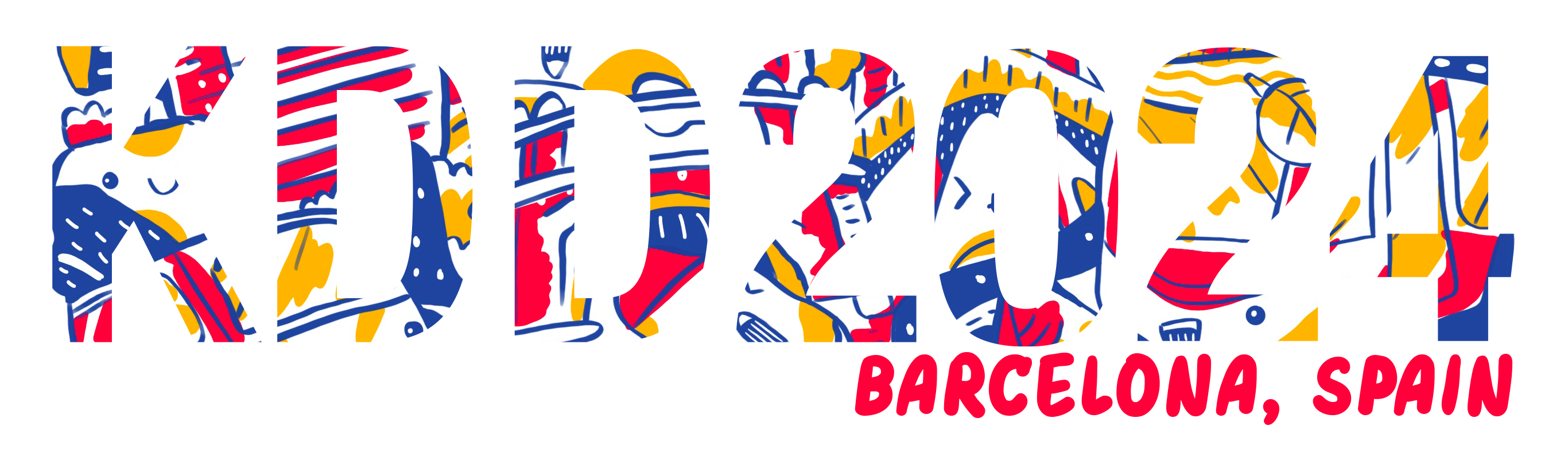 THANK YOU
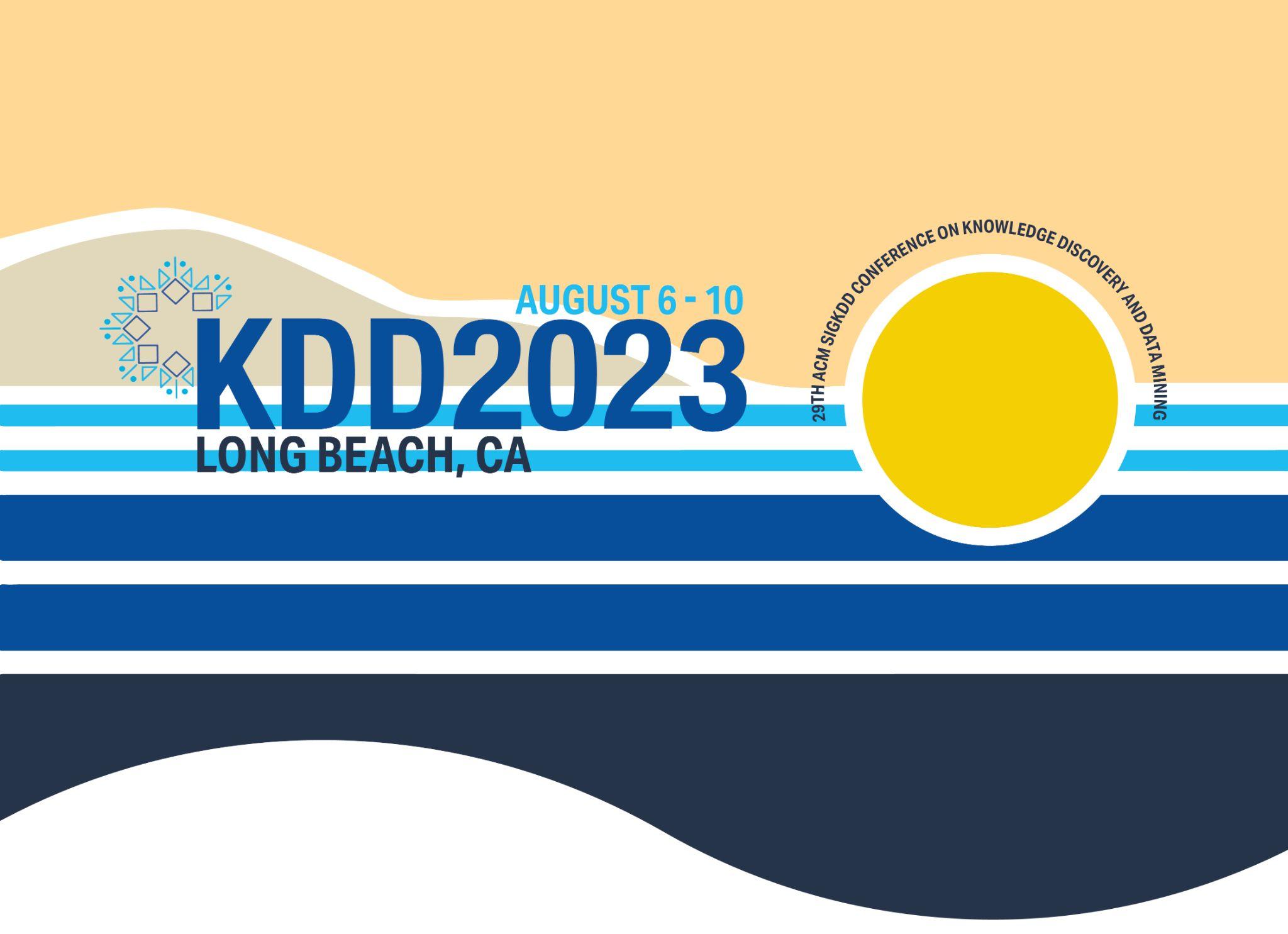 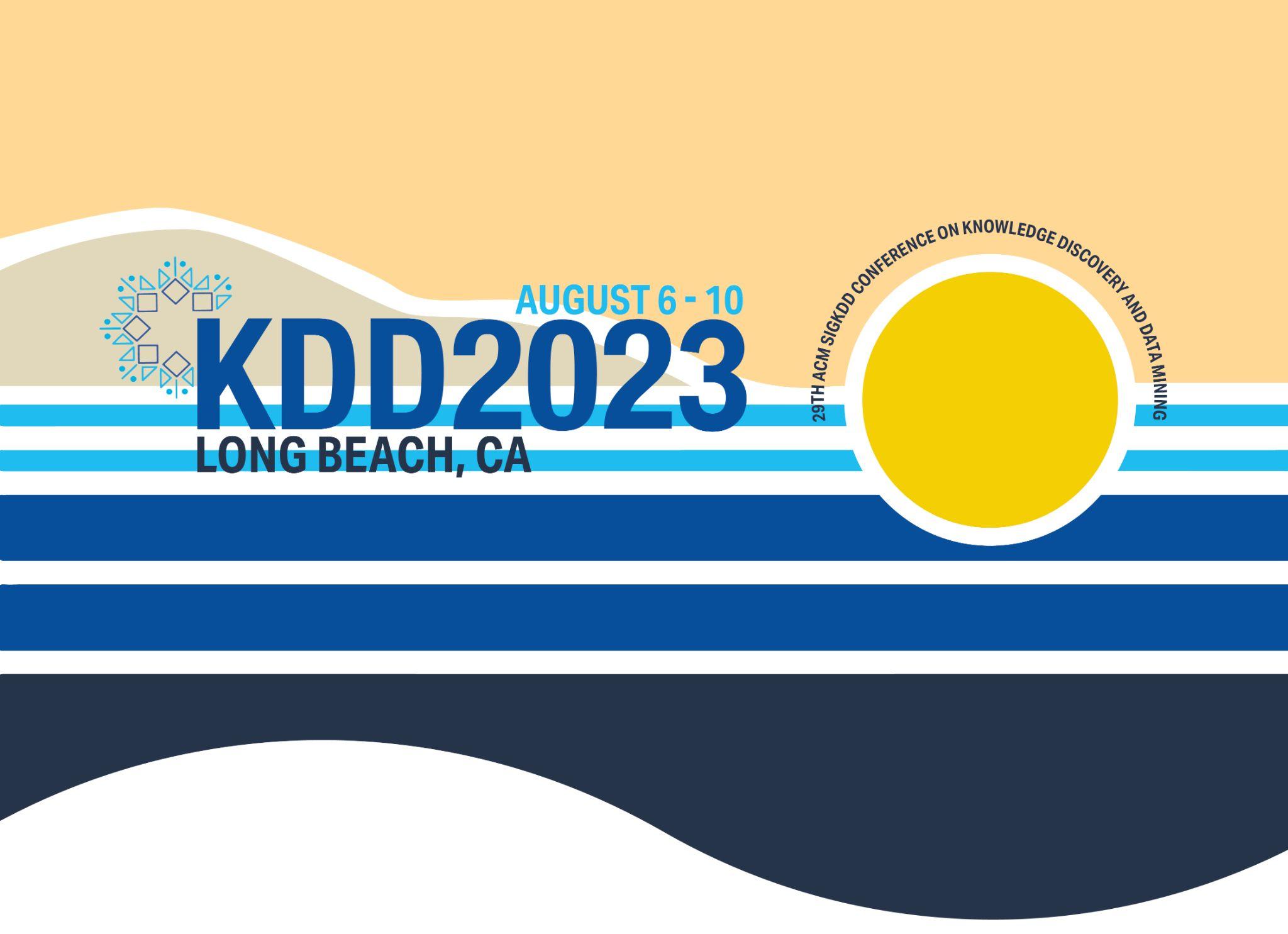 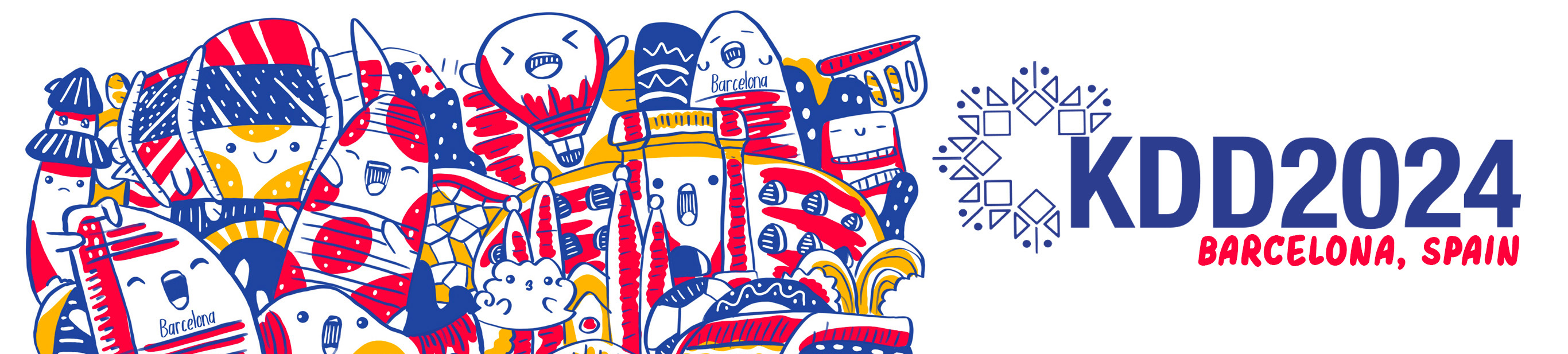